Change Detection with Sentinel-1 PolSAR imagery on the GEE
Mort Canty, Joshua Rutkowski, 
Irmgard Niemeyer
Jülich Forschungszentrum, Germany

Allan A. Nielsen, Knut Conradsen, 
Henning Skriver
    Technical University of Denmark
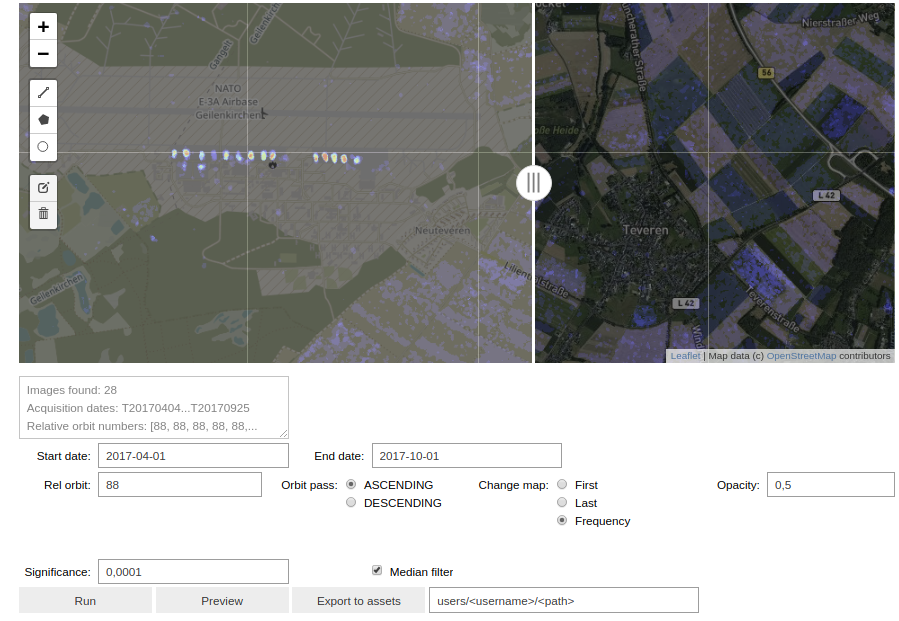 Hambach open cast coal mine
McArthur River Uranium Mine
Cluff Lake Uranium Mine
Honeymoon uranium minesouth Australia